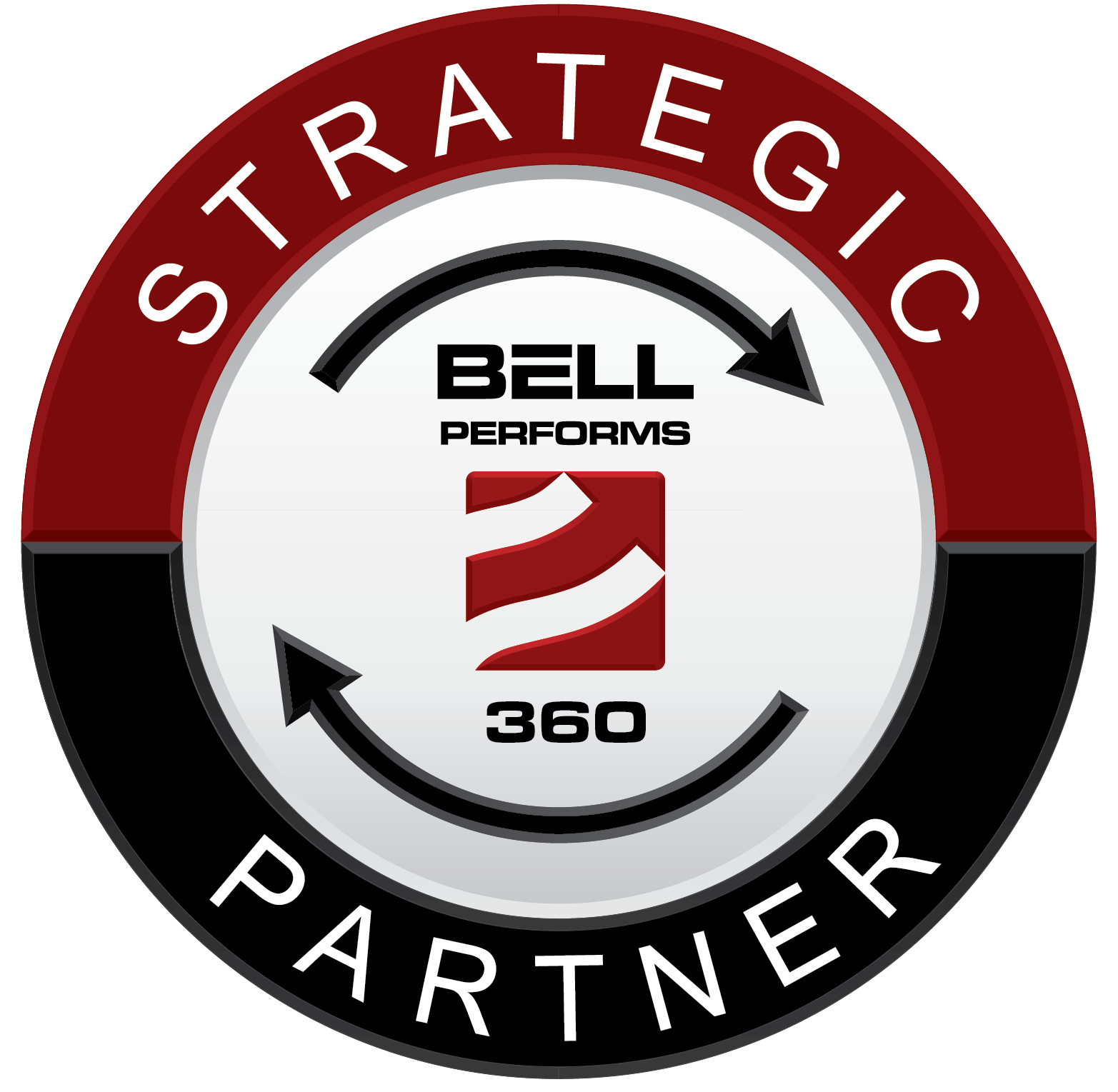 On-boarding
Session #1
Bell Performs 360
Introduction

Fuel Distributors
Introduction – Our Commitment
Provide a top quality line of products and support services speciﬁcally designed for your customers’ needs & based.

Focus:
Products
Support
Profitability
Bell Performs 360
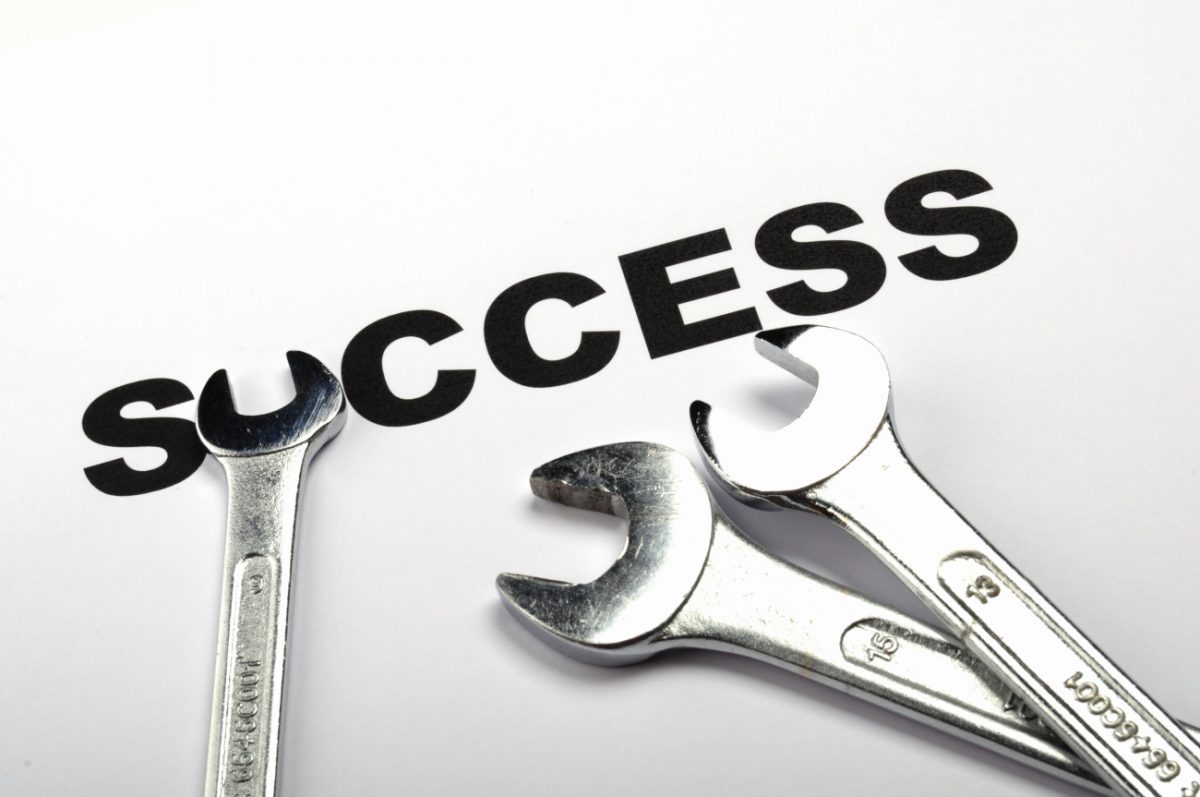 Who We Are
Celebrating 111 Years

Providing a Full Line of Specialized Chemical Fuel & Oil Treatments

Commercial & Industrial Grade Applications

Bell FTS - Fuel & Tank Services
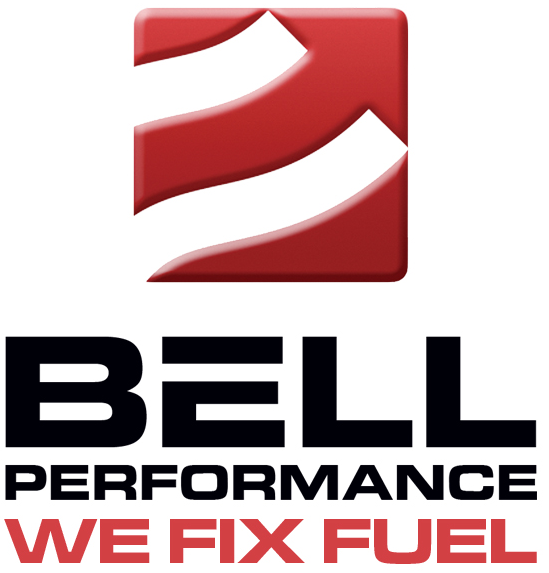 Bell FTS – Fuel & Tank Services
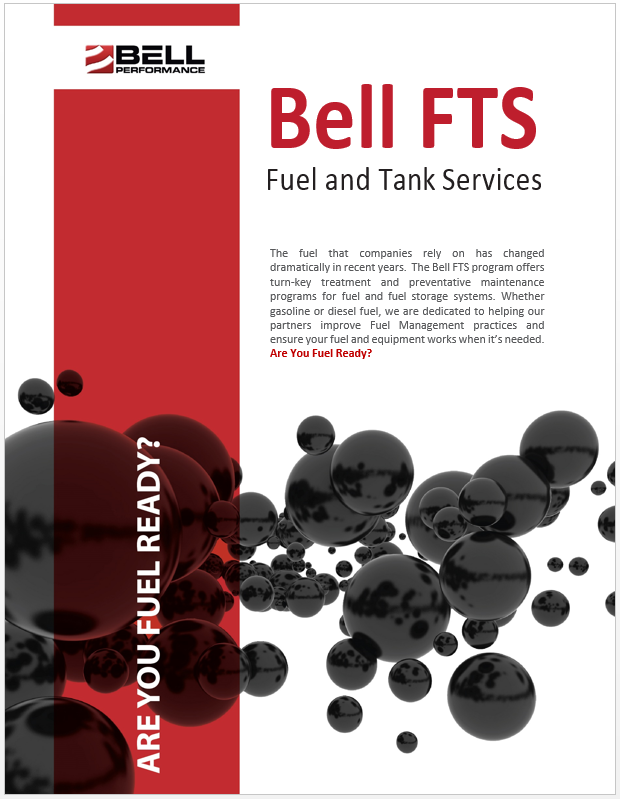 Three Components of Managing Fuel Quality
In-field Sampling & Testing

Chemical Treatment

Mechanical Tank Cleaning & Fuel Filtration
Bell Performs 360
Fuels Market Overview: Diesel Fuel Contamination
Diesel Contamination – Why?
Ongoing fuel quality management is essential to ensuring operations aren’t impacted by contamination
Why Contamination Occurs
Effects of Contamination
Best Practices: Remediation & Prevention
or Guardian Fueling Technologies  904-680-0850
Why Contamination Occurs?
Quality of Crude 

Advanced Refining Process

Government Regulation: Advent of ULSD 

Water Intrusion

Introduction of Bio-Diesel
or Guardian Fueling Technologies  904-680-0850
Why Contamination Occurs - Quality of Crude
Crude Quality
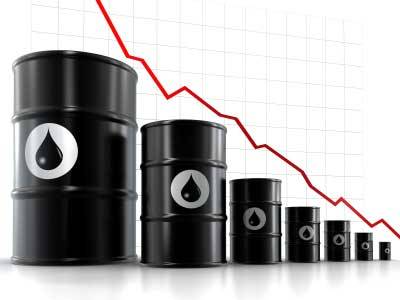 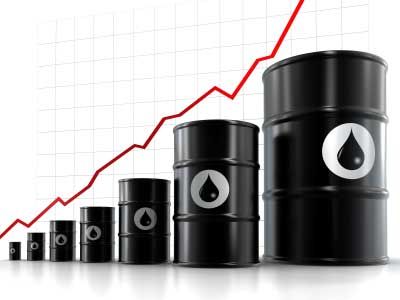 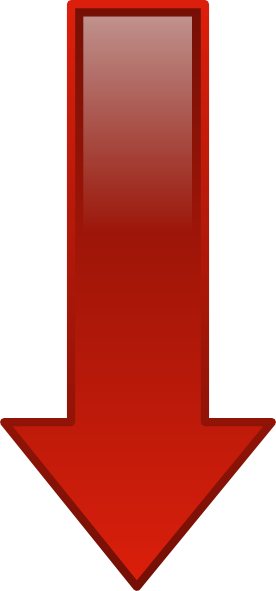 Supply
Demand
or Guardian Fueling Technologies  904-680-0850
Why Contamination Occurs - Advanced Refining Process
Strict specifications and goal to produce as much fuel at lowest cost creates an unstable fuel
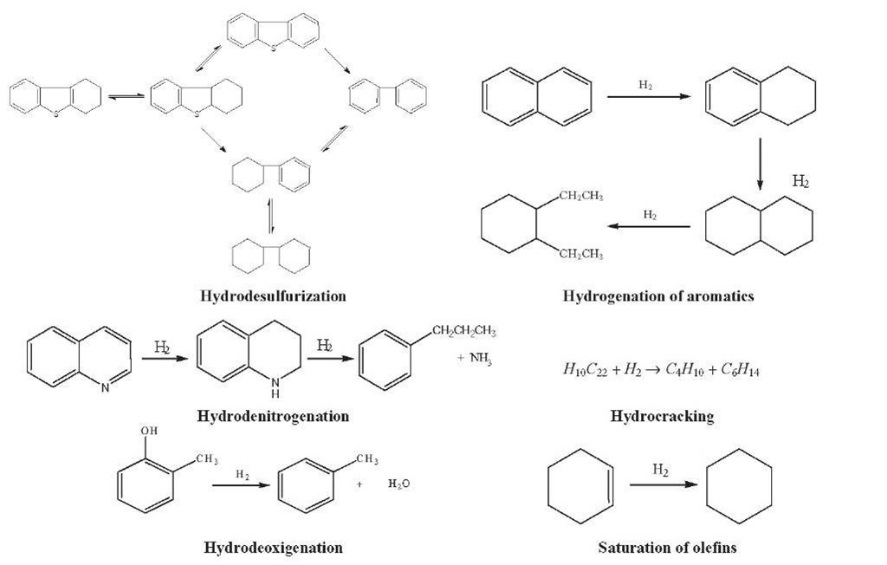 Mostly distillation < 2006

More catalysts introduced after 2006, hydrocracking/hydrodesulfurization
or Guardian Fueling Technologies  904-680-0850
Why Contamination Occurs - ULSD
2006 EPA Clean Air Act: Required sulfur in diesel fuel to be reduced to from 5000ppm to15ppm.
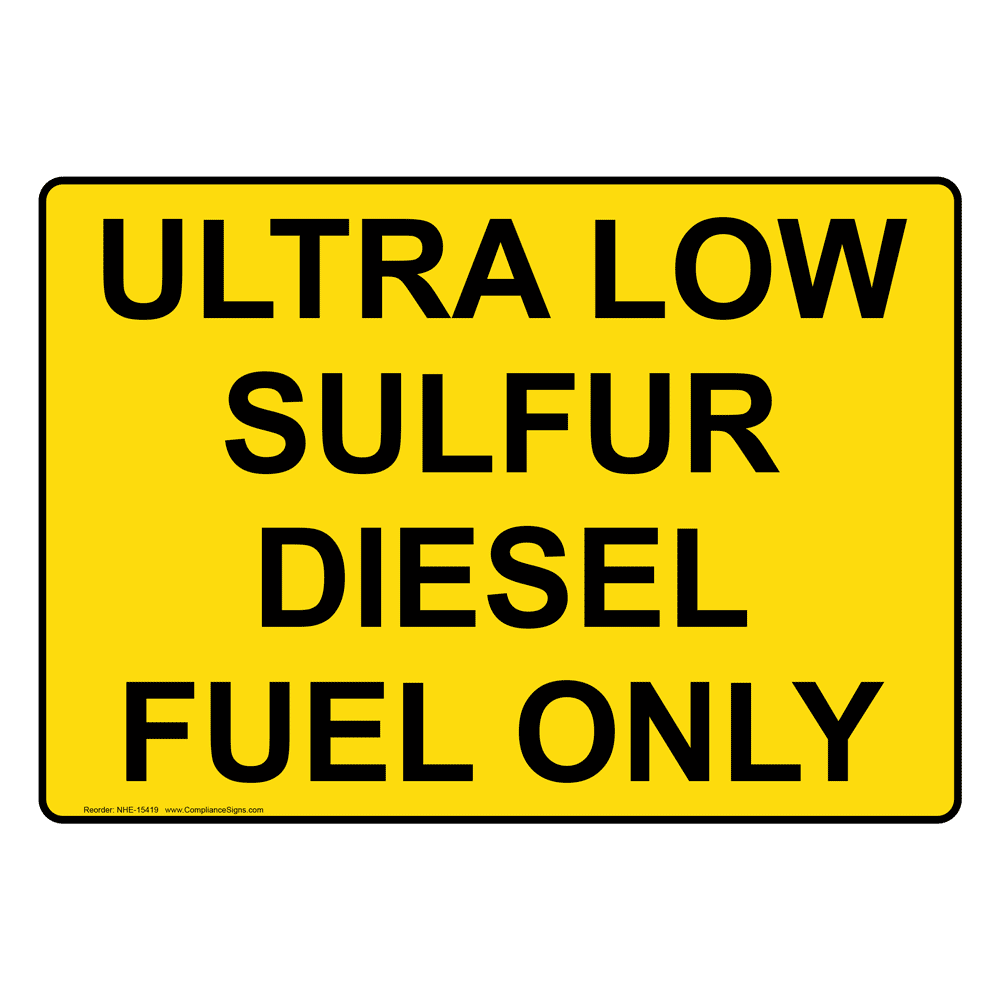 Hydrodesulfurization removes chemistry essential to preventing microorganism growth. 
 
Sulfur – Lubricating Agent for Injectors & Seals
or Guardian Fueling Technologies  904-680-0850
Why Contamination Occurs - Water Intrusion
Not a new issue, but new problem
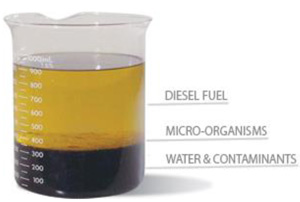 Low sulfur and unstable fuel creates environment for microbial contamination and quick degradation
Microbes degrade fuel quality, advance tank and component corrosion
or Guardian Fueling Technologies  904-680-0850
Water Intrusion – How?
More Water in Fuel from the Refinery

Condensation Formed on Tank Walls

Tank Vents, Expose Fuel to Humidity & Water Absorption

Water from Fuel Distributor Tanker

Spill Buckets Full of Water
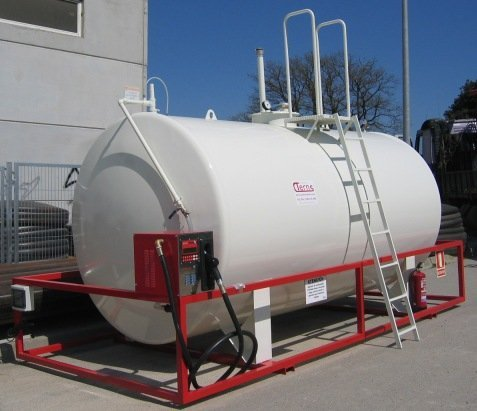 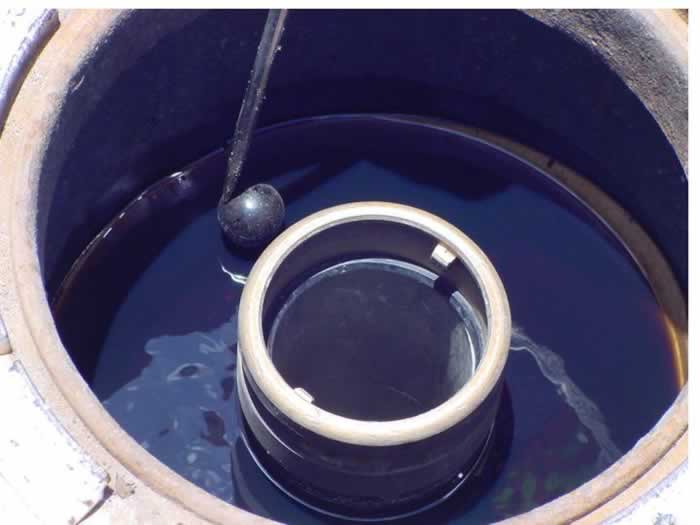 or Guardian Fueling Technologies  904-680-0850
Why Contamination Occurs – Introduction of Biodiesel
Most common biodiesel concentrations are B2, B5, & B20

Biodiesel has a higher lubricity rating than straight diesel but contains less energy

Biodiesel has one-fourth the shelf life that straight diesel has and is more susceptible to microbial growth

Biodiesel tends to gel at higher temperatures than straight diesel

Biodiesel chemistry bonds easily with water
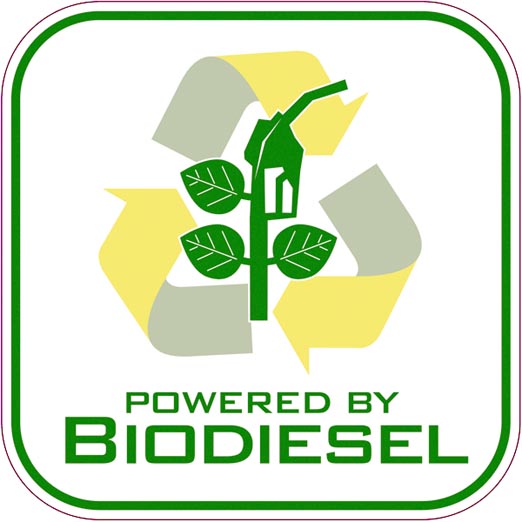 or Guardian Fueling Technologies  904-680-0850
Diesel Contamination in Generators - Effects
Ongoing fuel quality management is essential to ensuring operations aren’t impacted by contamination
Why Contamination Occurs
Effects of Contamination
Best Practices: Remediation & Prevention
or Guardian Fueling Technologies  904-680-0850
Diesel Contamination - Effects on Engines
Fuel Filter Plugging
Combustion Chamber Deposits
Lacquering of Injection System Components & Valves
Excessive Soot Accumulation in DP Filters
Reduced Engine Power
Greater Engine Wear due to Particulate
Reduced Fuel Economy
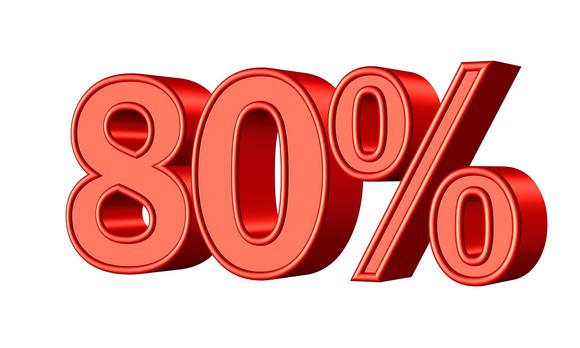 Critical System Power Failure
Related to Poor  Fuel Quality
or Guardian Fueling Technologies  904-680-0850
Diesel Contamination - Effects
Critical Power Systems






Low Fuel Turnover
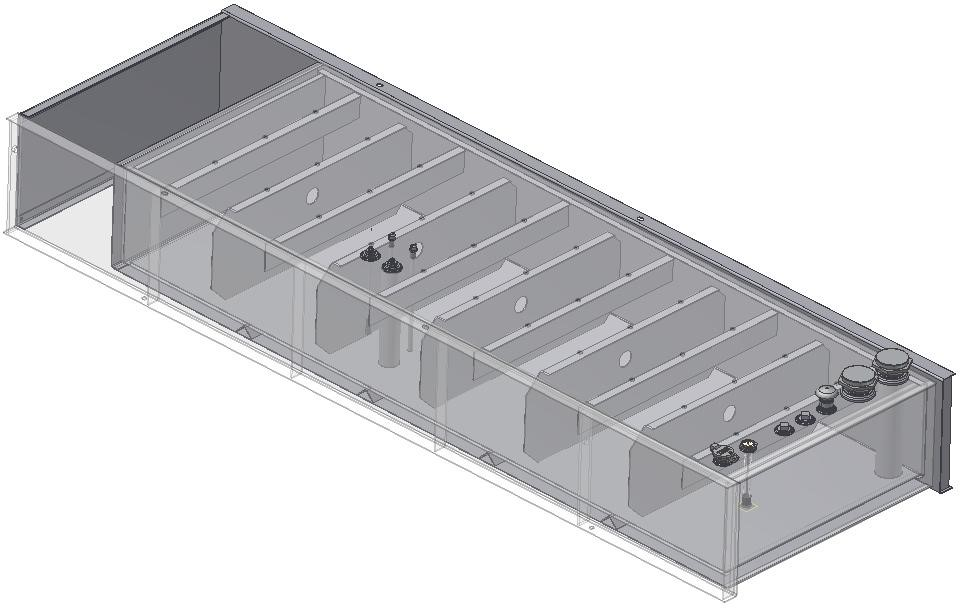 Sub-base Fuel Tank
(Interior Construction Features)
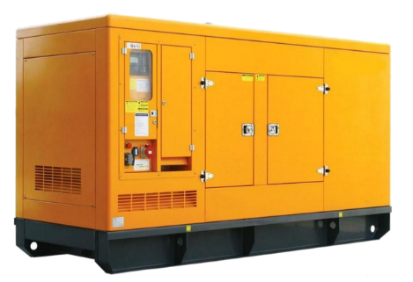 Limited Access
or Guardian Fueling Technologies  904-680-0850
Why Contamination Occurs - Water Intrusion
What we see in the field
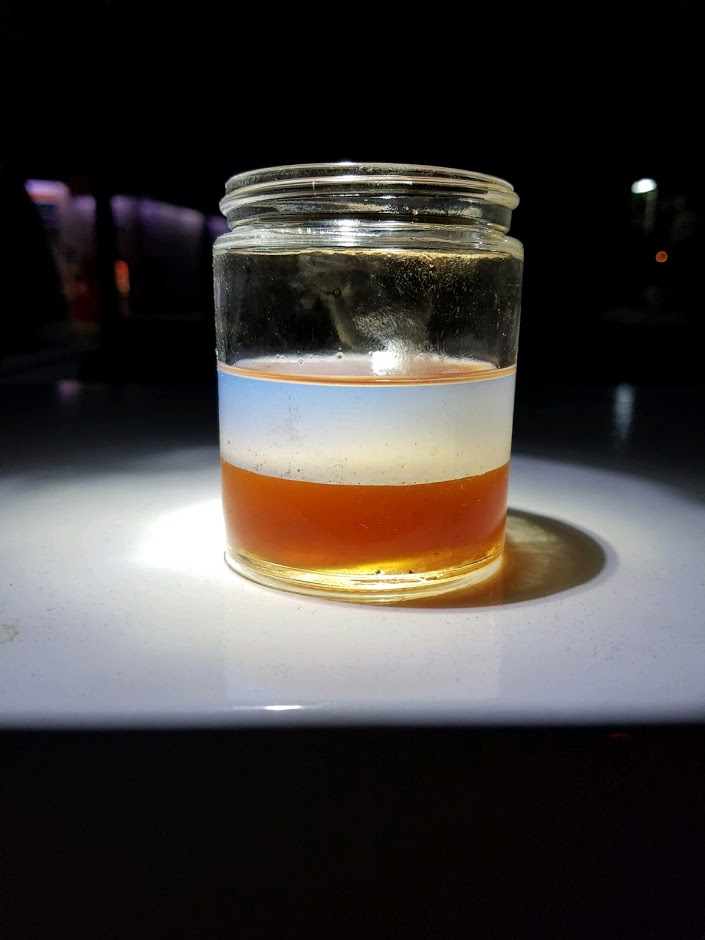 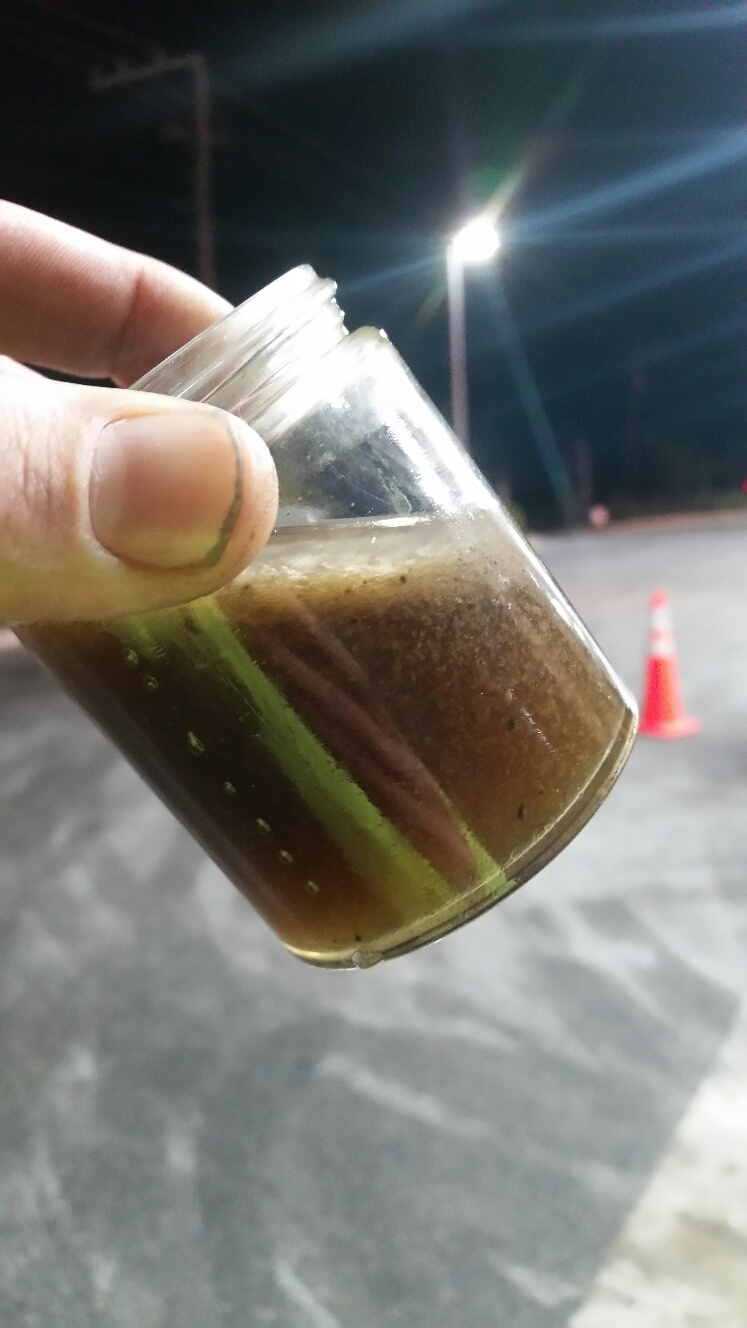 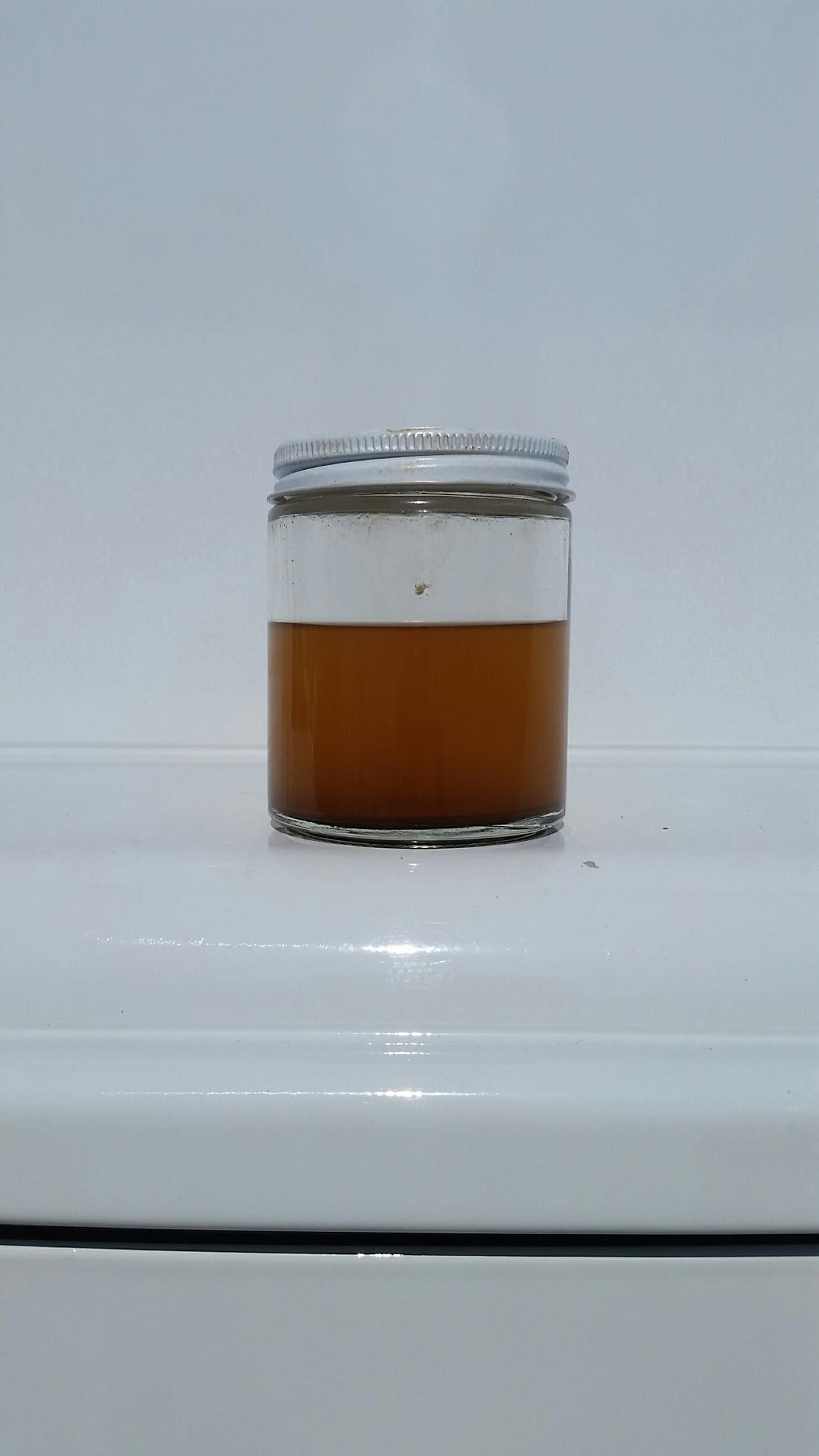 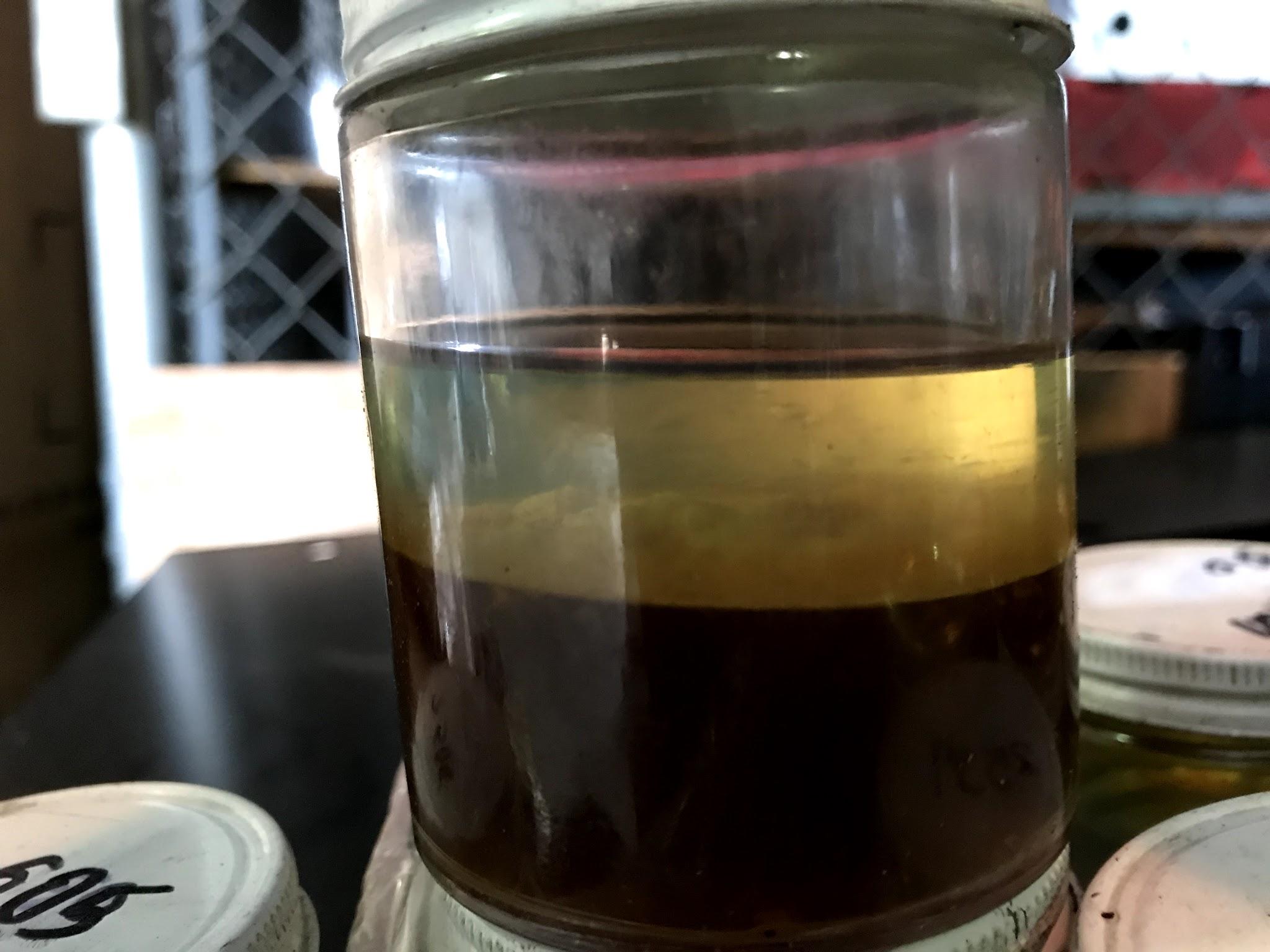 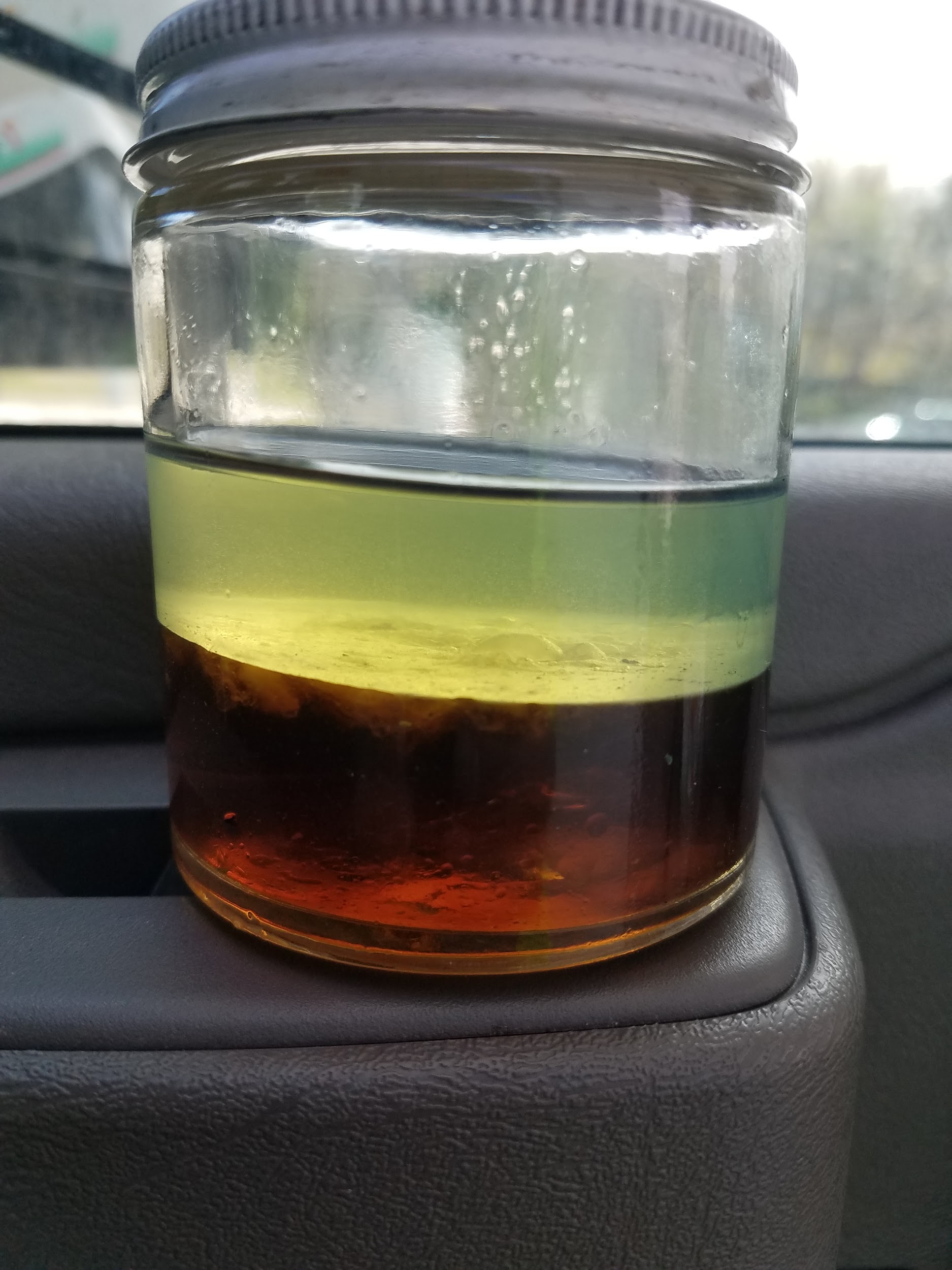 or Guardian Fueling Technologies  904-680-0850
Diesel Contamination - Effects
Plugged fuel filter caused by 
bio-mass & microbe excreted waste
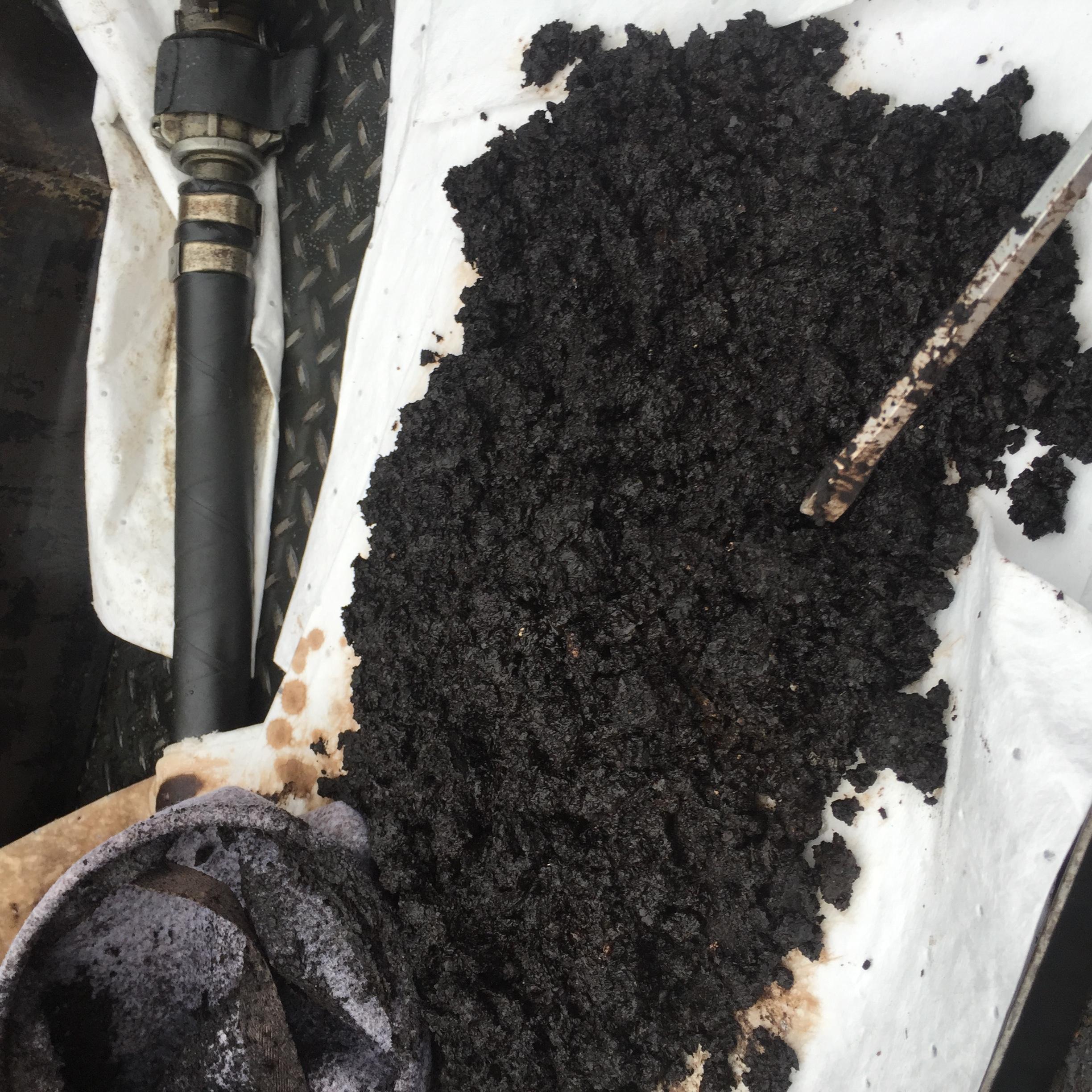 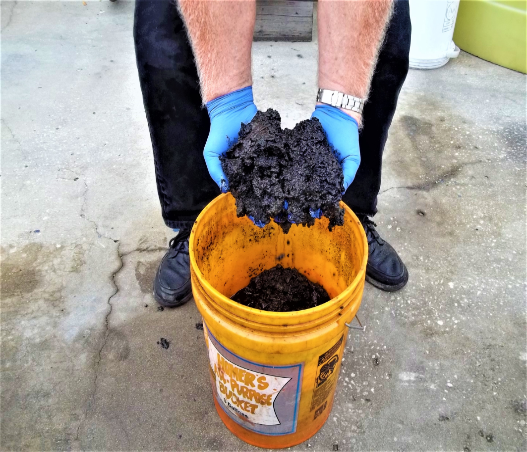 Asphaltenes removed from  tank bottoms developed due to unstable fuel
or Guardian Fueling Technologies  904-680-0850
Diesel Contamination - Effects?
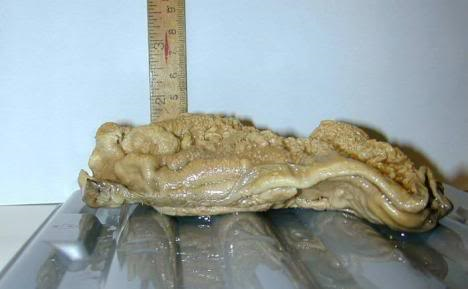 Biomass: Microbes can multiply from one cell to 246,000 in six hours
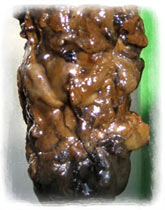 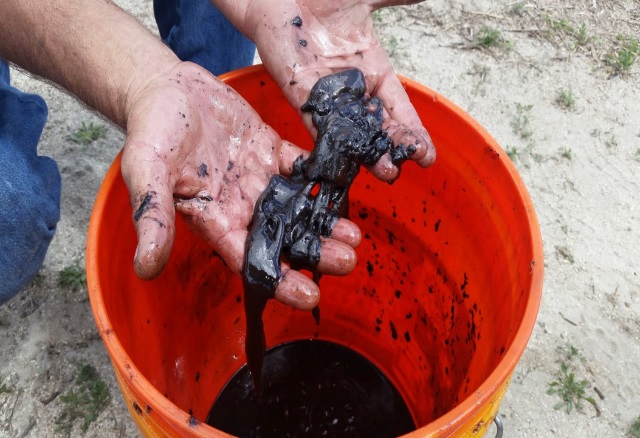 Microbes can come from the air, moisture or during tank filling
or Guardian Fueling Technologies  904-680-0850
Diesel Contamination - Effects?
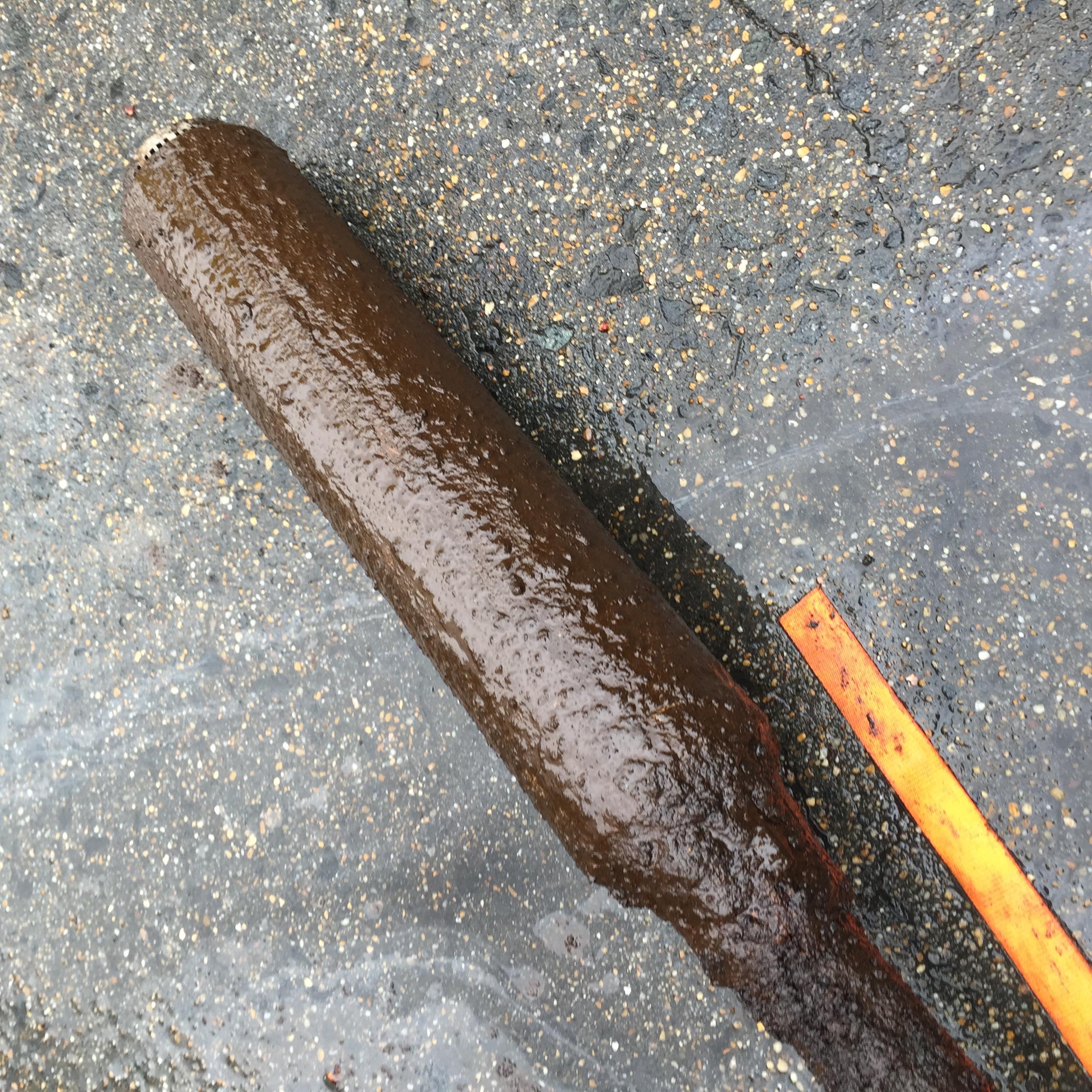 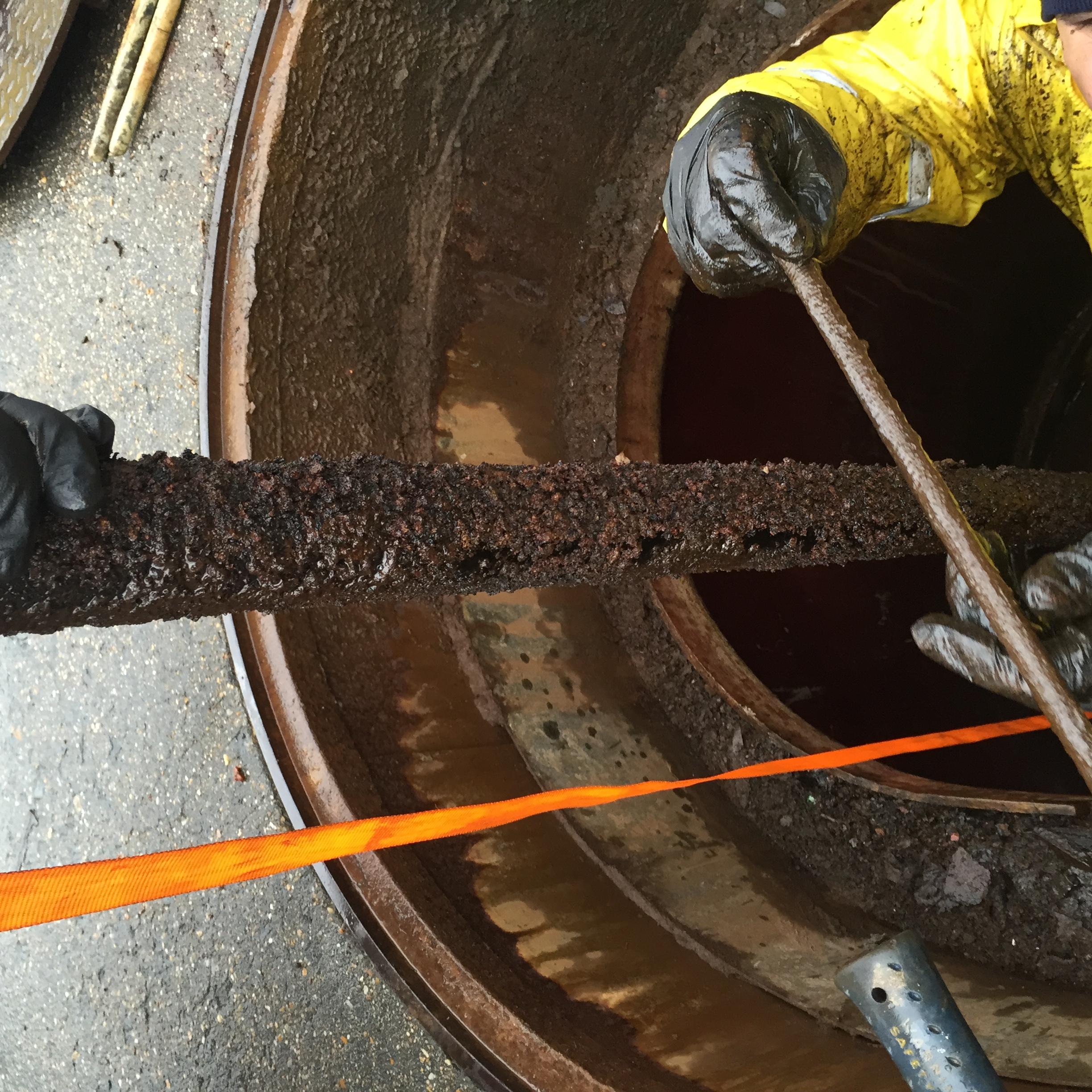 Corrosion on 
Submersible Turbine Pump
Bottom of STP
or Guardian Fueling Technologies  904-680-0850
Diesel Contamination - Effects
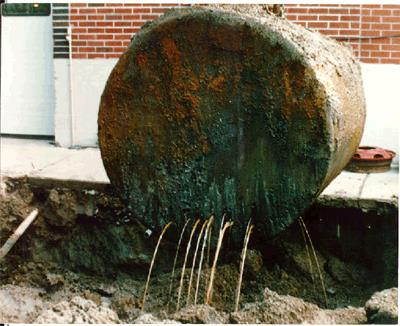 Bacteria excrete acids that can corrode metal parts

Fuel tanks, pipes, injectors, injector pumps & fuel lines can be severely damaged
or Guardian Fueling Technologies  904-680-0850
Diesel Contamination – Best Practices
Ongoing fuel quality management is essential to ensuring operations aren’t impacted by contamination
Why Contamination Occurs
Effects of Contamination
Best Practices: Remediation & Prevention
or Guardian Fueling Technologies  904-680-0850
Diesel Contamination – Best Practices
Initial Treatment
On-going Maintenance
or Guardian Fueling Technologies  904-680-0850
Diesel Contamination – Best Practices
Three Components of Managing Fuel Quality
In-field Sampling & Testing

Chemical Treatment

Mechanical Tank Cleaning & Fuel Filtration
or Guardian Fueling Technologies  904-680-0850
Diesel Contamination – Best Practices
Sampling & Testing
or Guardian Fueling Technologies  904-680-0850
Condition Monitoring & Sampling – Methodologies
Sampling practices
ASTM D4057 vs. D7464


Bottom and 3-phase samples
Proper handling of instruments
Sterilization between samples
Temperature Control
Time Sensitive Testing
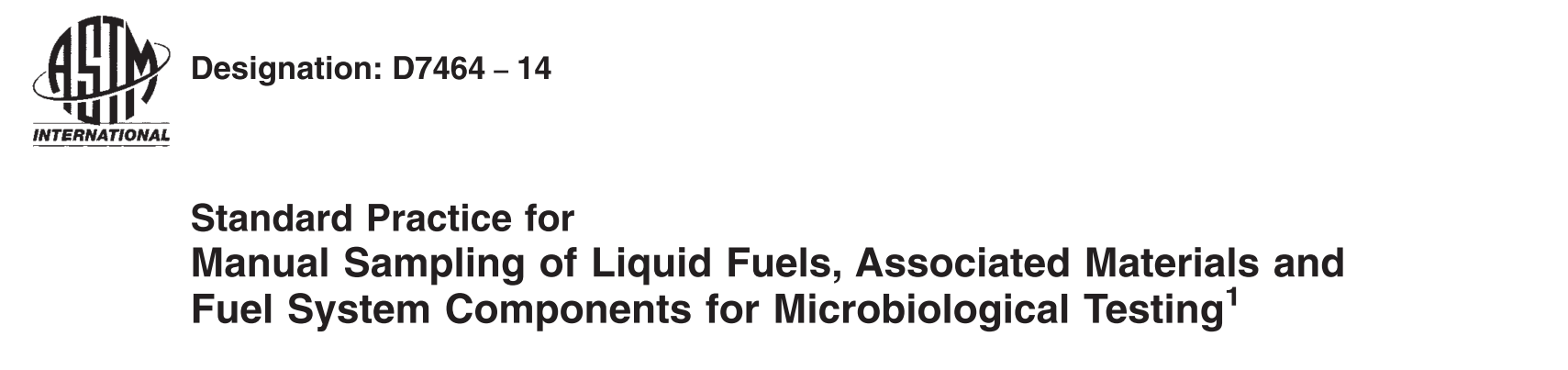 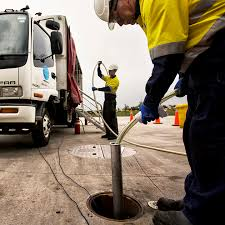 or Guardian Fueling Technologies  904-680-0850
Condition Testing – ATP Microbial Analysis
ASTM D7687 – Measurement of ATP by Filtration

Isolation & measurement of microbial ATP

Filtration of sample, washing of impurities
Extraction of microbial ATP
Dilution and addition of light-producing enzyme

Detects 70% of microbes, instant and QUANTITATIVE results
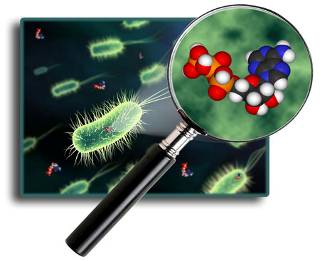 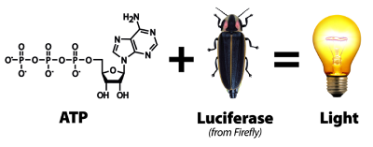 or Guardian Fueling Technologies  904-680-0850
Testing & Analysis – Fuel-Pulse ATP Reporting
Predictive Testing 

Data Driven

Establishes Fingerprint & Trends 

Provides Treatment Triggers
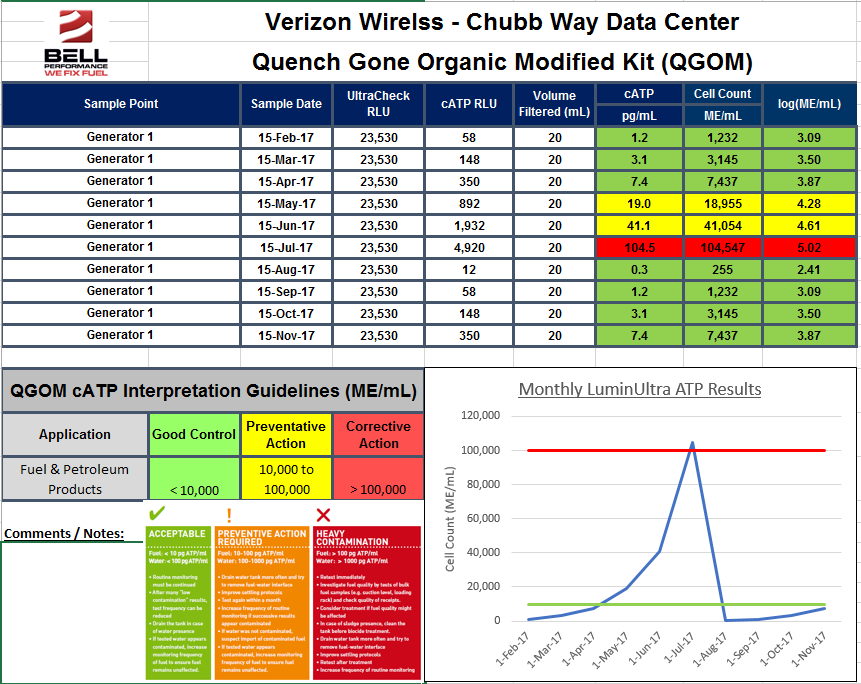 or Guardian Fueling Technologies  904-680-0850
Bell Performs 360
Chemical Suite
Chemical Suite
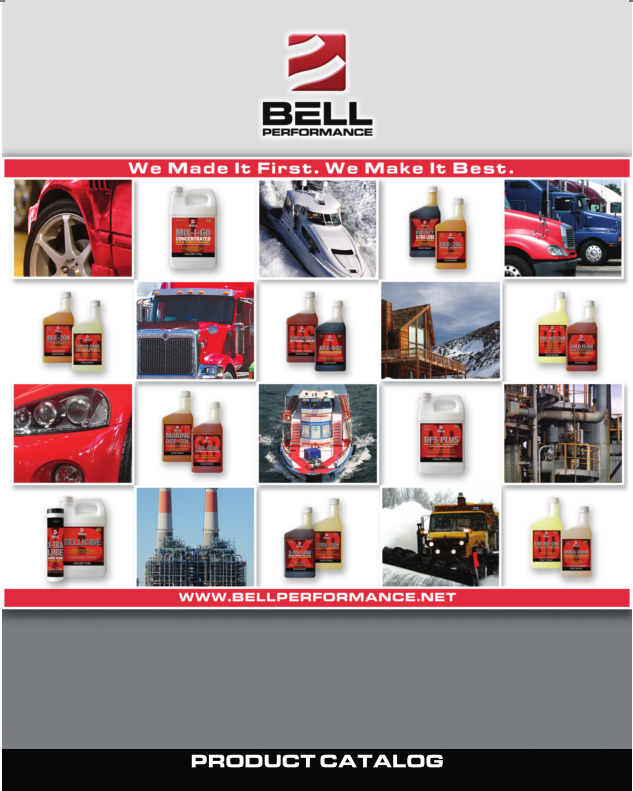 Products Include:

Bellicide
Tank Treatment SDF
Demulsifier  EB
Dee-Zol Life
Cold Flow Improver
Bellicide – Single Function
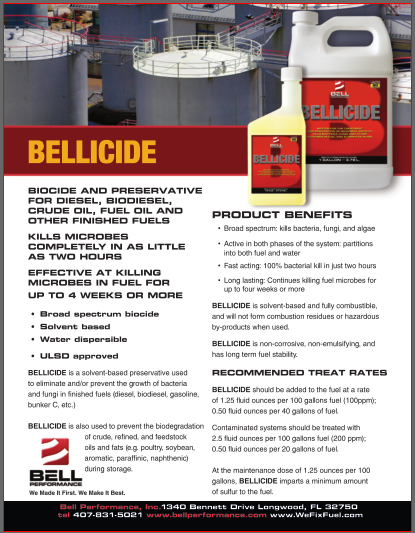 Broad-spectrum Fuel          Micro-biocide

A Must-have for Microbial Contamination

Recommended by EPA

Highly Regulated
Tank Treatment SDF – Multi-function
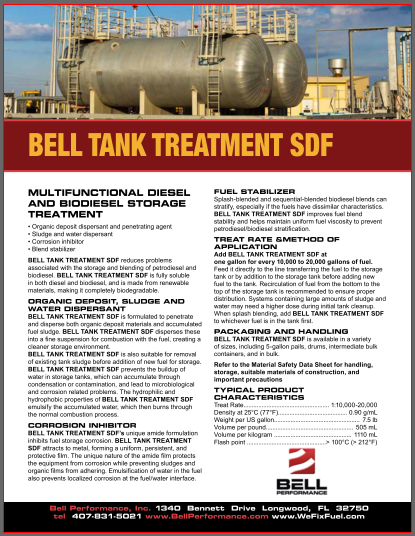 Sludge Dispersant

Biomass Dispersant

Corrosion Inhibitor

Recommended by EPA
Demulsifier EB – Single Function
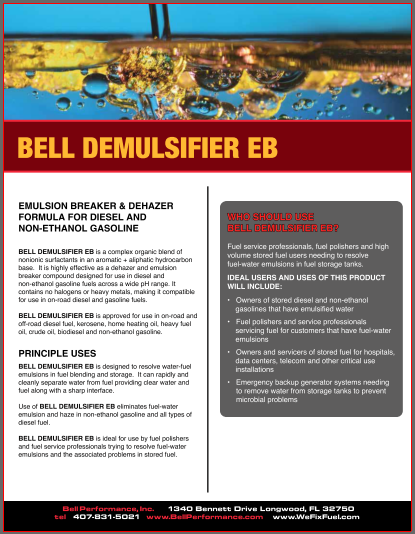 Water De-mulsifier

Drops emulsified water to tank bottom

Aids in Mechanical Remediation

Essential for HPCR Diesel Engines
Dee-Zol Life – Single Function
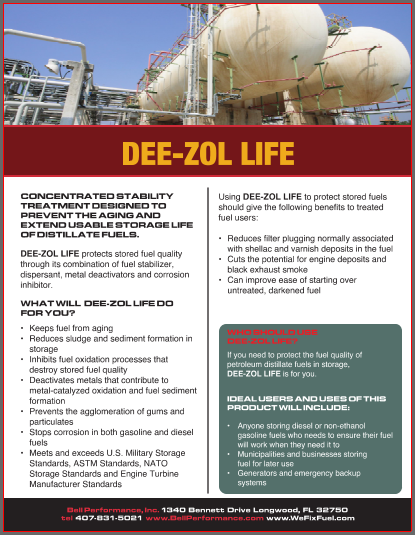 3-4X Stability vs. Untreated Diesel Fuel

Reduces Formation of Solids & Particulates

Essential for Standby Power Supply
Cold Flow Improver – Single Function
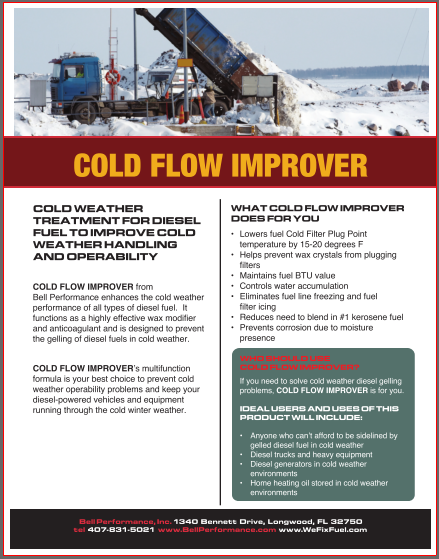 Diesel Fuel Anti-Gel

Drop in CFPP & Cloud Point of Approximately 20 Degrees F

More Essential Today Given  Evolved Diesel Engine Filtration
Bell Performs 360
Sales Support
Bell Performs 360
We work with our Partners to create a turnkey Fuel Treatment Vertical designed for your customers’ needs that:

Solves Customer’s Fuel-Related Problems
Helps Establish Value & ROI for Customers
Enhances Your Brand
Differentiates from Competitors
Creates a High-Margin New Revenue Channel
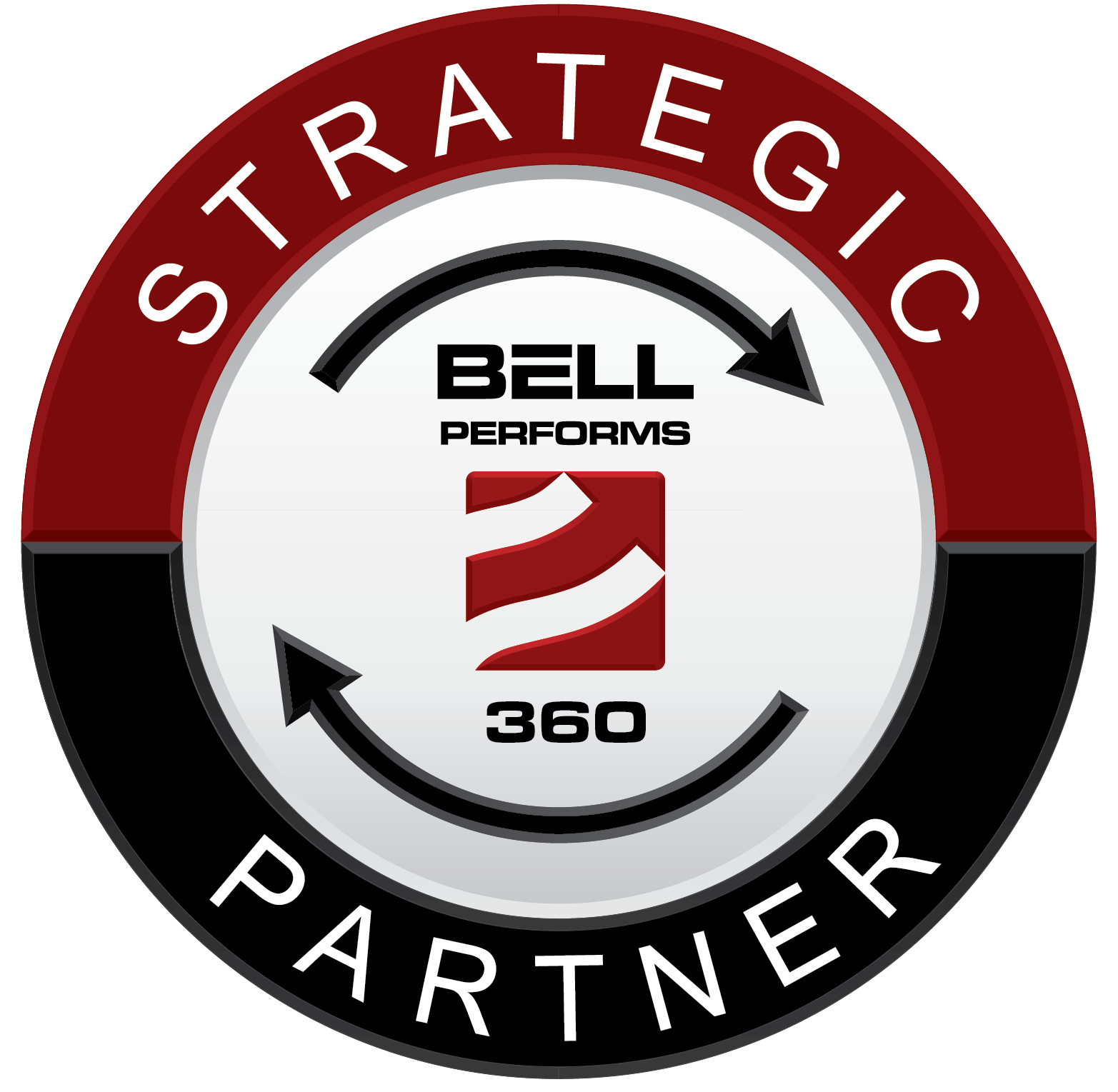 Let our dedicated team help provide the solutions 
your customers have been searching for!
Sales Support
Focus:  Align, Integrate & Execute
Bell Performs 360
Marketing Support
Marketing Support
Fundamental Considerations:

Unique Vision
Value Proposition
Multi-Faceted Process
Quick Reference Guide
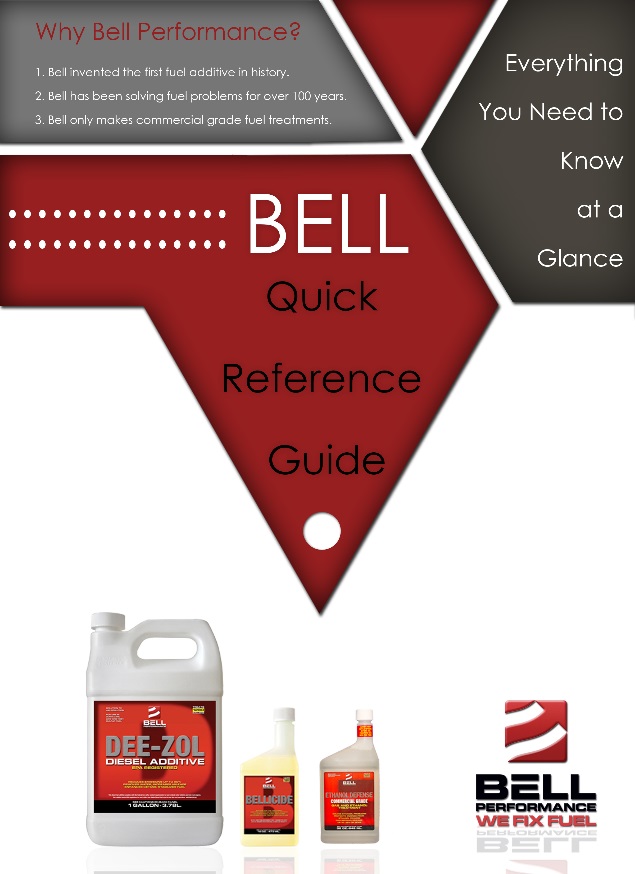 Everything You Need to Know at a Glance

Sales Agents
Customer Service Representatives
Field Technicians
Customer Education Sessions
Utilize our expertise and training resources, bring customers together and maximize your efforts:

On-Site Training Sessions
Lunch & Learns
Join.me Online Tutorials
Webinars
Group Conference Calls
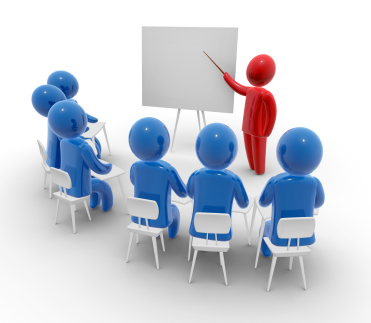 Email & Blog Content (Diesel Fuel Storage)
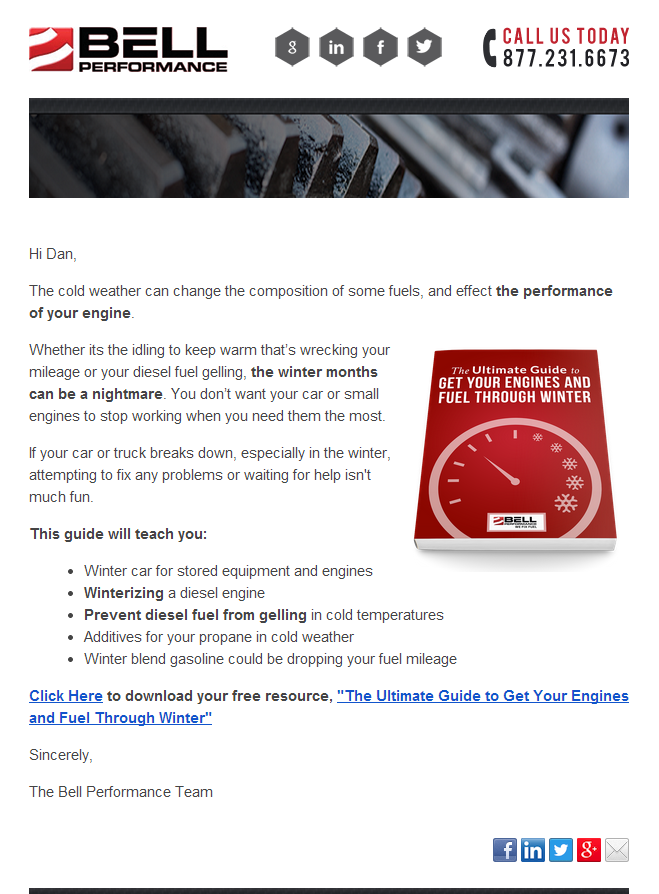 How To Ensure You Are Prepared For This Hurricane Season
http://www.bellperformance.com/blog/how-to-ensure-you-are-prepared-for-this-hurricane-season

The Importance Of Protecting Your Stored Fuel For Emergency Use
http://www.bellperformance.com/blog/the-importance-of-protecting-your-stored-fuel-for-emergency-use

Diesel Storage Shelf Life Isn't What It Used To Be
http://www.bellperformance.com/blog/bid/117614/Diesel-storage-shelf-life-isn-t-what-it-used-to-be

Fuel Storage And Diesel Generator Problems: Fuel Microbes
http://www.bellperformance.com/bell-performs-blog/diesel-generator-problems-fuel-microbes

Diesel Fuel Degradation In Storage - The Signs
http://www.bellperformance.com/blog/bid/117621/Diesel-fuel-degradation-in-storage-the-signs

Low Sulfur Diesel Problems: Corrosion In Storage And Dispensing
http://www.bellperformance.com/bell-performs-blog/ultra-low-sulphur-diesel-problems-corrosion-in-systems-storing-and-dispensing
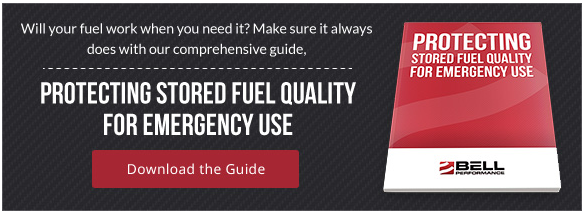 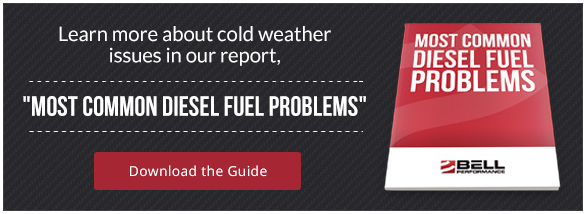 Social Media-Facebook.com/BellPerformance
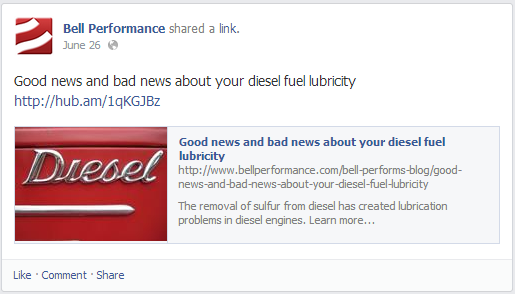 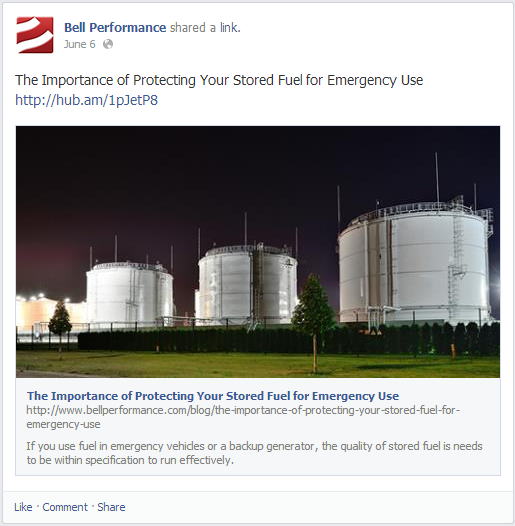 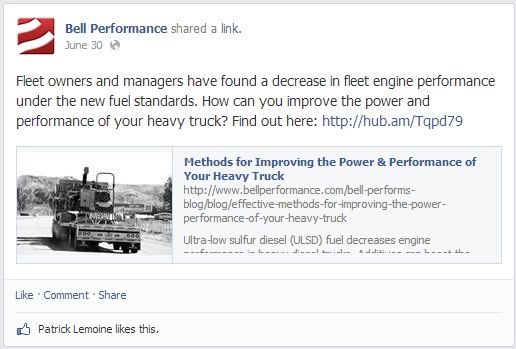 Bellperforms.com
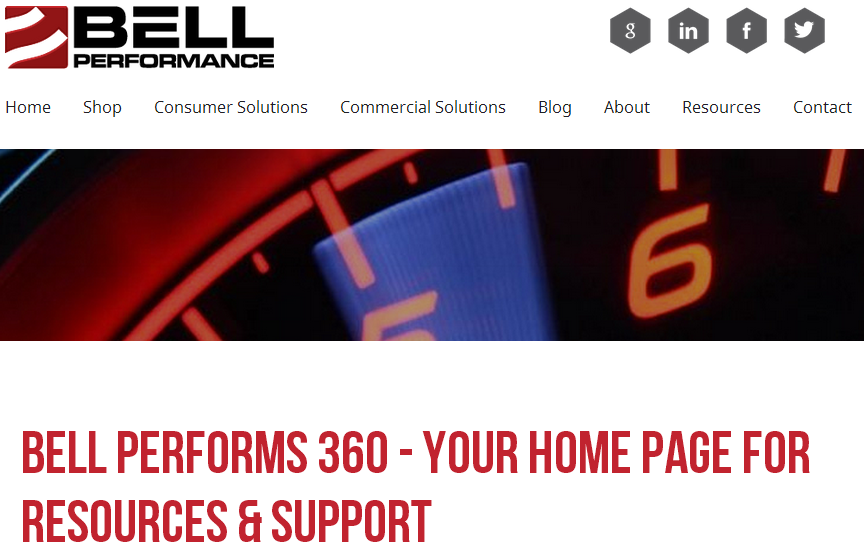 Available exclusively to our Strategic Partners 24 hours a day, 7 days a week, 365 days a year.  Access includes:

Training Documents
Sales & Marketing Support 
Video Library
CUSTOMIZED WITH YOUR CONTENT
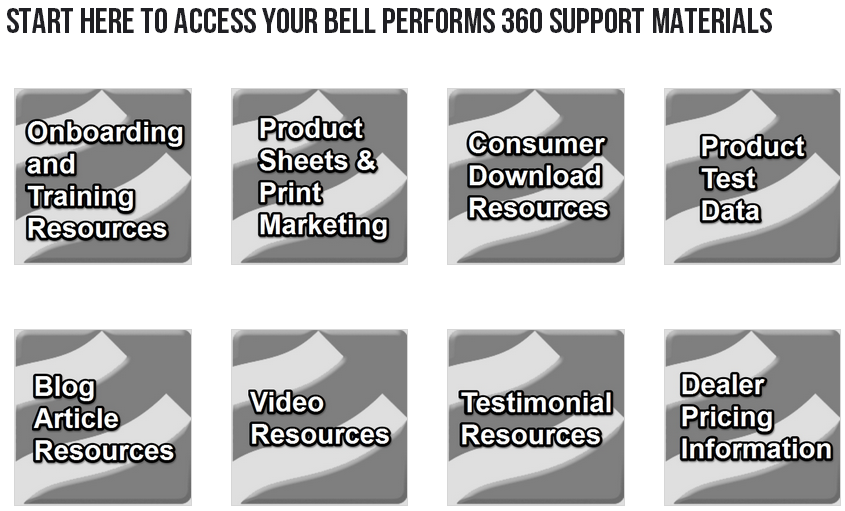 Useful Website Addresses
www.wefixfuel.com
www.bellperformance.com
or Guardian Fueling Technologies  904-680-0850
Thank You!
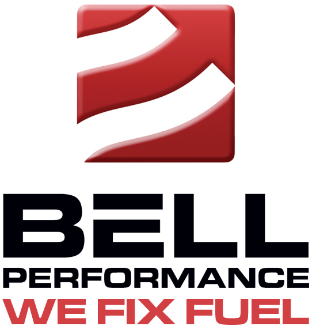